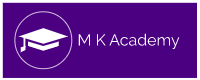 Parts of a Computer
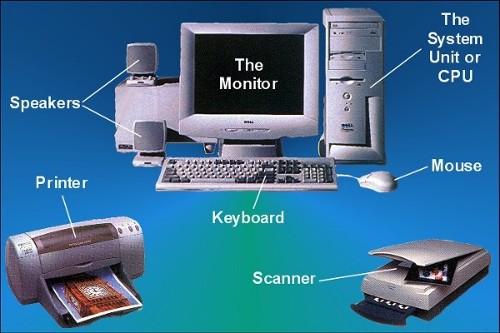 Computer is an Electronic machine
We have to give instructions to make it work
It consists of several parts such as :
Monitor
Keyboard
CPU
Mouse
Monitor   -Screen of the Computer It Displays the result as pictures ,text or numbers
Keyboard Used for typing letters, numbers and other special characters
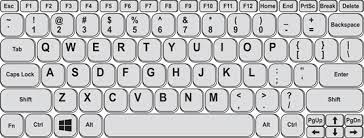 CPUCentral Processing Unit
Mouse – It is used to select numbers, letters or pictures